Gendered products/advertisementsObjectives: to analyze the effect of the visuals using correct terminology; to recognize how techniques are similar or different from one company to the next and over time
Target
Pearl Tobacco (1871)
Carl’s Jr
https://www.youtube.com/watch?v=zpwFLwV_h3s
http://www.huffingtonpost.com/2012/03/20/carls-jr-parody-ad_n_1366805.html
Old Spice
https://www.youtube.com/watch?v=S1Nuh0anOZA
https://www.youtube.com/watch?v=owGykVbfgUE
Pointlessly Gendered Products
https://www.buzzfeed.com/erinchack/pointlessly-gendered-products?utm_term=.eumn701wz#.cbAjNbmw1
Gender-Neutral Ads from Sweden
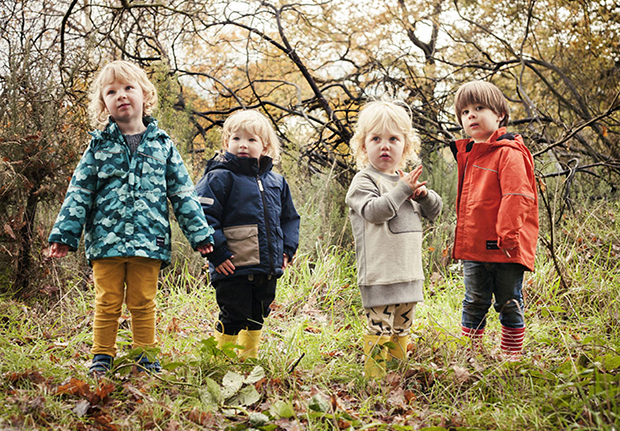